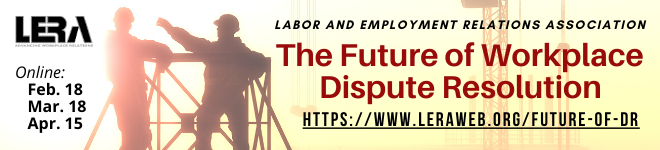 Designing Dispute Resolution Processes to More Fully Address and Resolve Workplace Conflict1:15 – 2:15 pm ET
Susan Stewart  Jennifer Pernfuss  Pete Swanson

Moderators
Janet Gillman & Tom Melancon

LERA Dispute Resolution Section
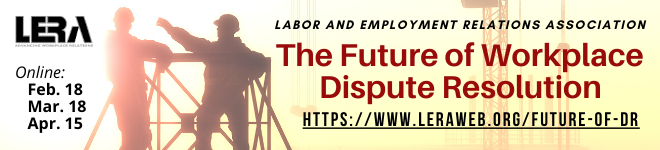 The “Future of Workplace ADR Series” is dedicated to
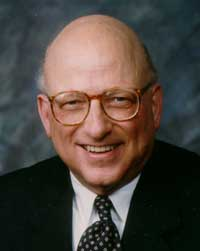 Professor David Lipsky (retired), Cornell University 
Past President of LERA
(and mentor to hundreds)
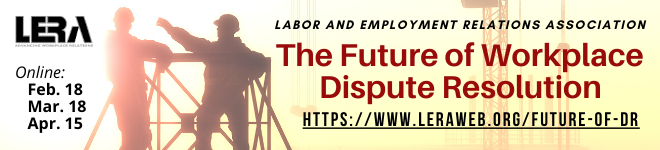 The “Future of Workplace ADR Series” 
Honors the Memory of

Arbitrator Marcia Greenbaum




1941-2021
Past President, Pioneer Award Winner, Society of Professionals in DR; Lifetime Achievement Award, LERA; 
Mentor, Leader, DR Program Developer
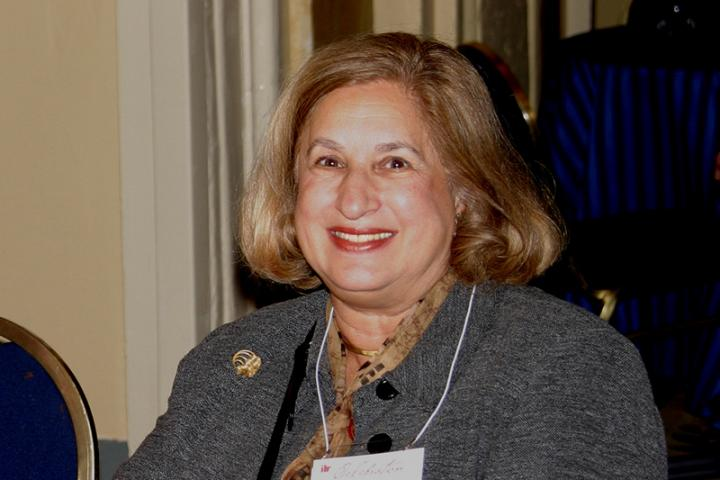 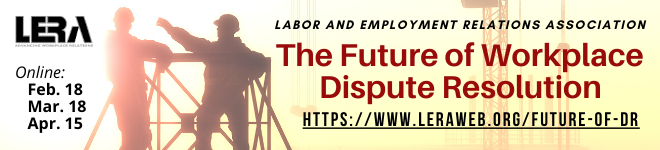 For our meeting today . . . 

This is a conversation, not a presentation
Audience may pose questions through chat – please direct questions to Tom Melancon
Please stay muted throughout the program – ok to turn video on
This session will be recorded and available on LERA website
We will end on time after 60 minutes
Next session begins at 2:30pm ET/11:30am PT
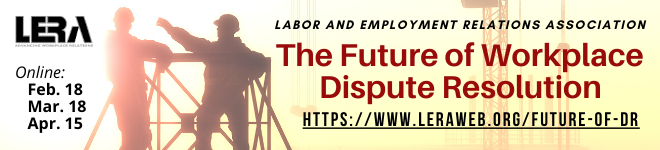 Designing Dispute Resolution Processes to More Fully Address and Resolve Workplace Conflict1:15 – 2:15 pm ET
Susan Stewart  Jennifer Pernfuss  Pete Swanson

Moderators
Janet Gillman & Tom Melancon

LERA Dispute Resolution Section
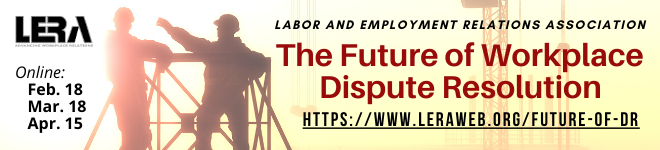 Janet Gillman

State Conciliator, Oregon Employment Relations Board

LERA DR Section Practice Leader in Public Sector Labor Relations & Interest-Based Negotiation
Tom Melancon

Strategy Officer, Federal Mediation and Conciliation Service, Seattle

LERA DR Section Practice Leader in Mediation
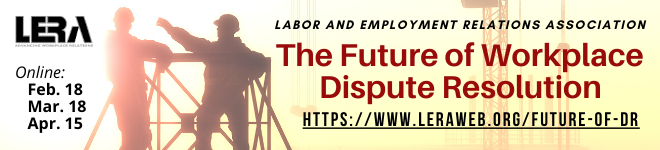 Susan Stewart

Arbitrator & Mediator, Pax Dispute Resolution Ltd, Toronto, Canada
President, Ontario Labour Management Arbitrators’ Association
President Elect, National Academy of Arbitrators
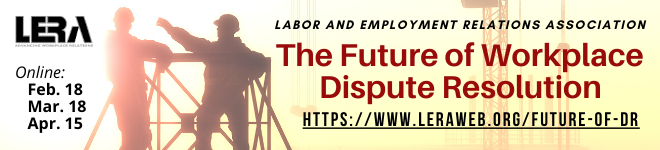 Jennifer Pernfuss

Organization and Relationship Systems Coach/Consultant and Founder of RESPECT: Conciliation and Education, Toronto, Canada
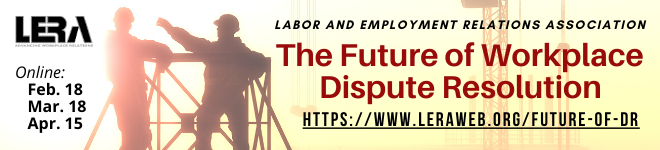 Peter Swanson

Chief Practitioner, Office of Conflict Management and Prevention, Federal Mediation and Conciliation Service, Washington D.C.
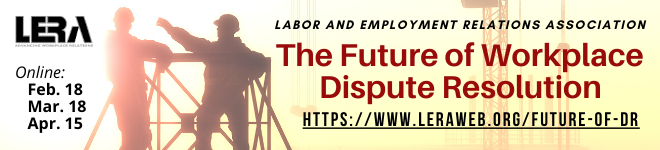 Three dispute resolution processes/needs will be discussed:

Med-Arb Process (Susan Stewart)
Reparative Dispute Resolution (Jennifer Pernfuss)
Working with Mindsets, Leadership and Coaching (Pete Swanson)

	Guiding questions for each panelist:

Describe what you do and your approach to workplace conflict

What does your current experience tell you about future challenges and what workplace dispute resolution practitioners will need to bring to the table
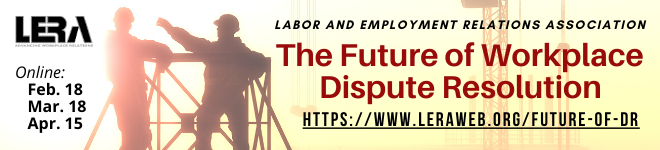 Med-Arb Process

Susan Stewart Discussant
[Speaker Notes: Is med-arb an appropriate method of dispute resolution?
Yes
No
Don’t know/Not sure]
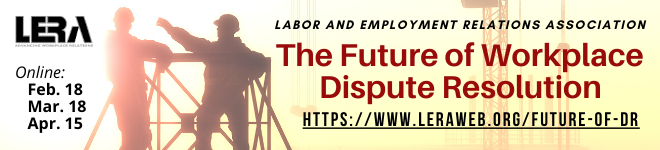 Reparative Dispute Resolution Processes

Jennifer Pernfuss Discussant
[Speaker Notes: In your experience, how effective are the processes used in organizations (investigation, mediation) to resolve harassment complaints?
 
5 - extremely effective 
4 - effective
3 - somewhat effective
2 - not effective at all
1 - they actually cause harm]
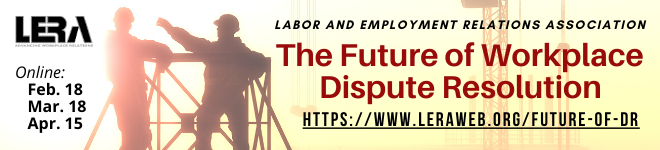 Working with Mindsets, Leadership and Coaching 

Pete Swanson Discussant
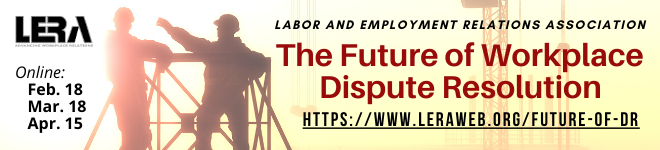 Audience Questions and Comments
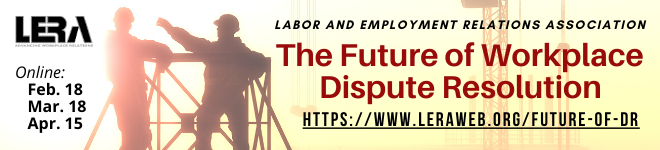 You are invited to join LERA as a member

And complimentary membership in the 
LERA Dispute Resolution Section (DRS)

www.leraweb.org
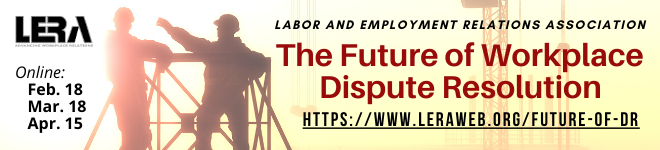 Adjourn and thank you
Next session begins at 2:30pm ET
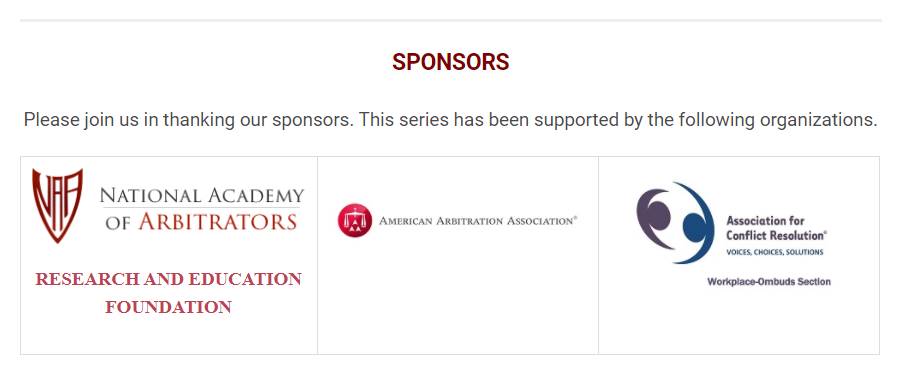